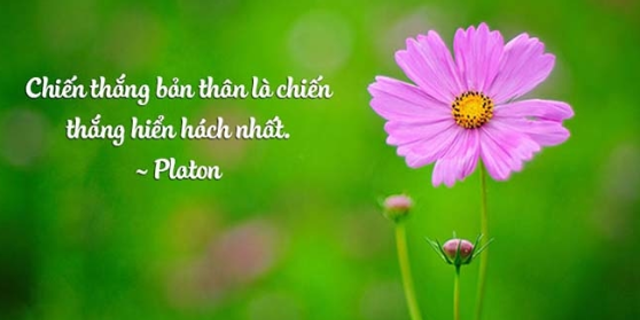 KHOA HỌC TỰ NHIÊN 7
Tiết 29-32HÓA TRỊ VÀ CÔNG THỨC HÓA HỌC (Tiết 3)
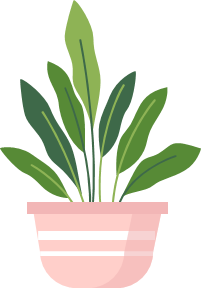 5. Xác định công thức hóa học
a.Xác định công thức hoá học dựa vào phần trăm (%) nguyên tố và khối lượng phân tử
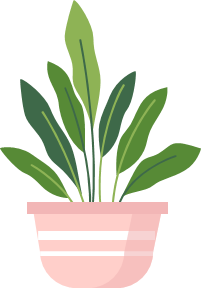 Ví dụ1 : Một hợp chất có chứa S và O, trong đó S chiếm 50% khối lượng phân tử, biết  khối lượng phân tử hợp chất là 64 amu. Xác định công thức hóa học của hợp chất.
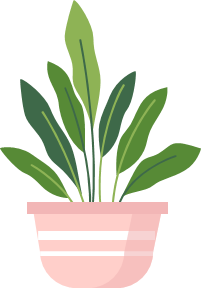 Ví dụ 2 : Một hợp chất có chứa S và O, trong đó S chiếm 50% khối lượng phân tử. Xác định công thức hóa học của hợp chất.
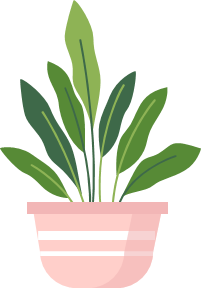 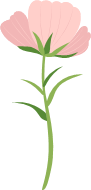 Tổng kết: Xác định công thức hóa học khi biết phần trăm nguyên tố và khối lượng phân tử.
Bước 1: Đặt công thức hóa học cần tìm( Công thức tổng quát)
Bước 2: Lập biểu thức tính phần trăm nguyên tố có trong hợp chất.
Bước 3: Xác định số nguyên tử của mỗi nguyên tố và viết công thức hóa học cần tìm.
VD3: Phân tử X có 75% khối lượng là aluminium, còn lại là carbon. Xác định công thức phân tử của X, biết khối lượng phân tử của nó là 144 amu.
Ví dụ 4 : Phân tử hợp chất có chứa C và H, trong đó C chiếm 75% khối lượng phân tử. Xác định công thức hóa học của hợp chất.
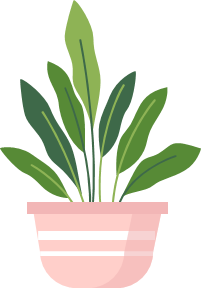 Trò chơi tiếp sức đồng đội
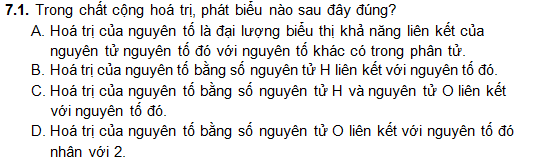 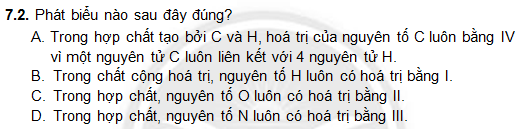 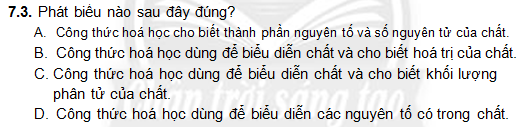 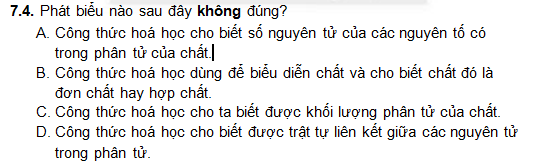 7.5. Có các phát biểu sau: 
a. Cách biểu diễn công thức hoá học của kim loại và khí  hiếm giống nhau.
b. Công thức hoá học của các đơn chất phi kim trùng với kí hiệu nguyên tố hoá 	học.
c. Dựa vào công thức hoá học, ta luôn xác định được hoá trị các nguyên tố.
d. Các chất có cùng khối lượng phân tử thì có cùng công thức hoá học.
	Số phát biểu đúng là
	A. 1.		B. 2.		C. 3.		D. 4.
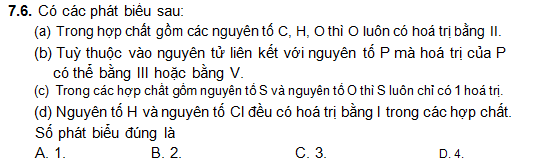 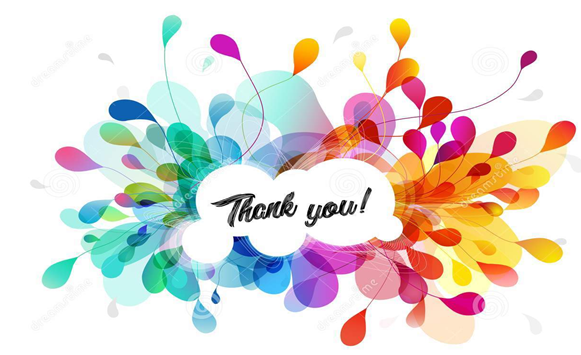